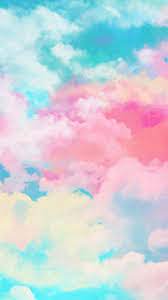 ESCUELA NORMAL DE EDUCACIÓN PREESCOLAR
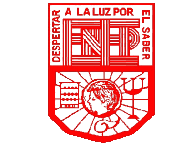 Student: Karla Elena Calzoncit Rodríguez.
Teacher: Brenda Bollain Y Goytia De la Peña.
English subject.
Work: Evidence.
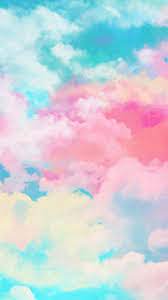 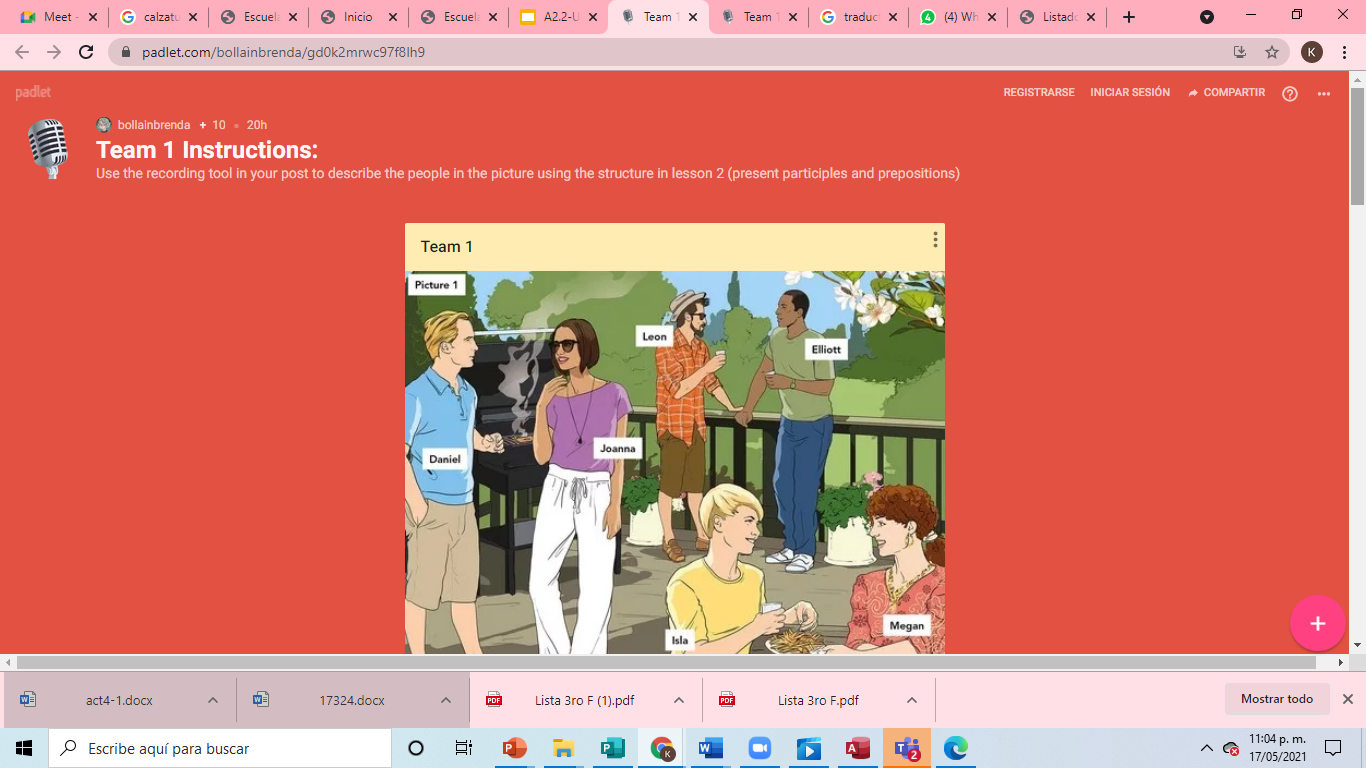 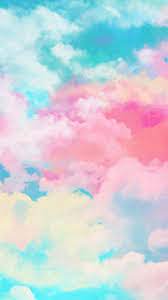 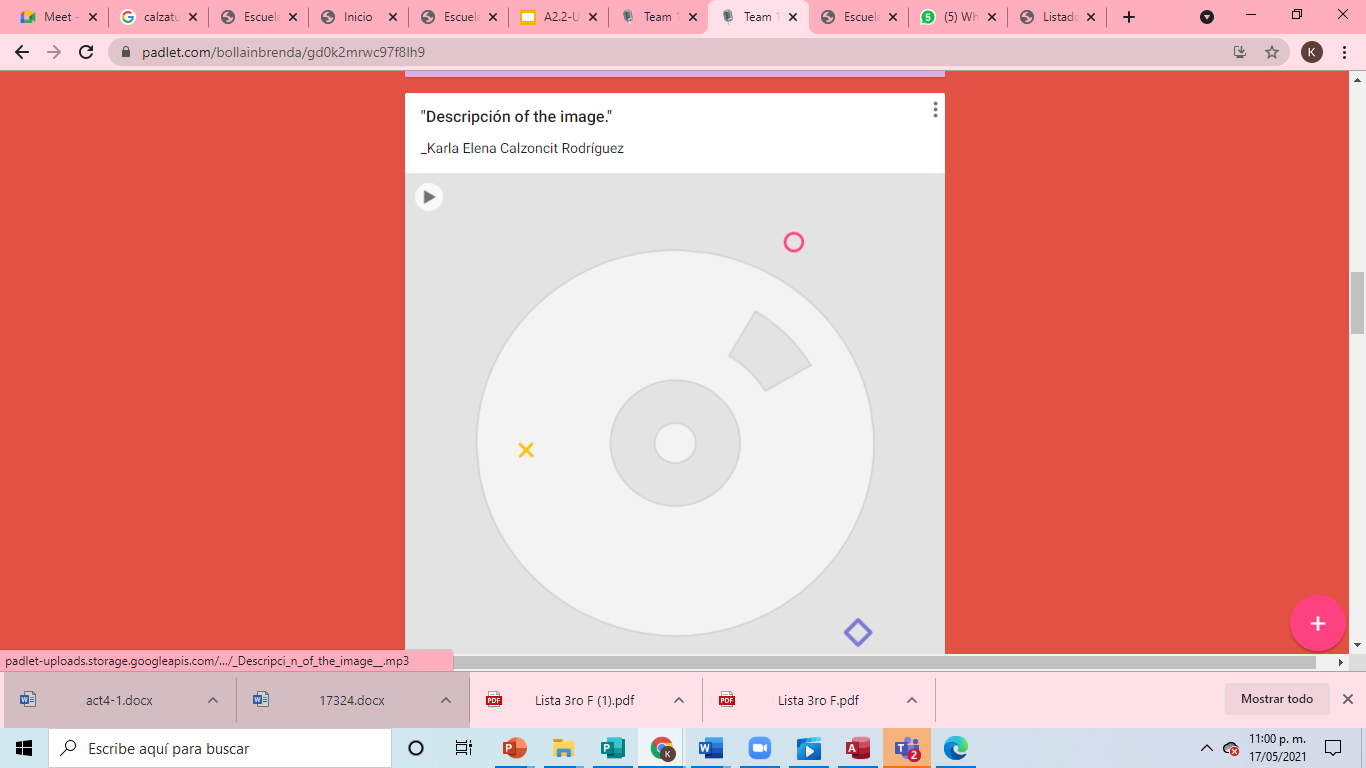 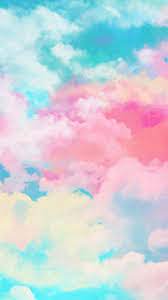 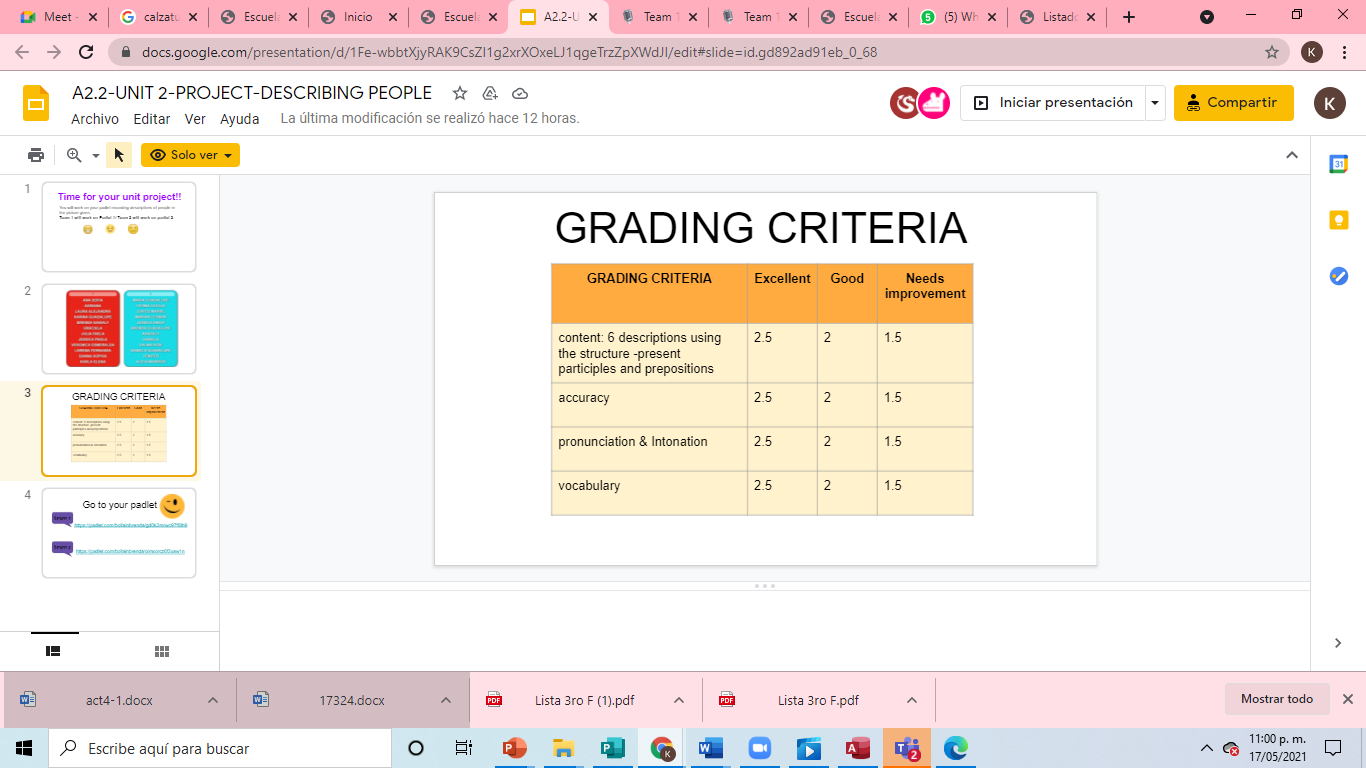